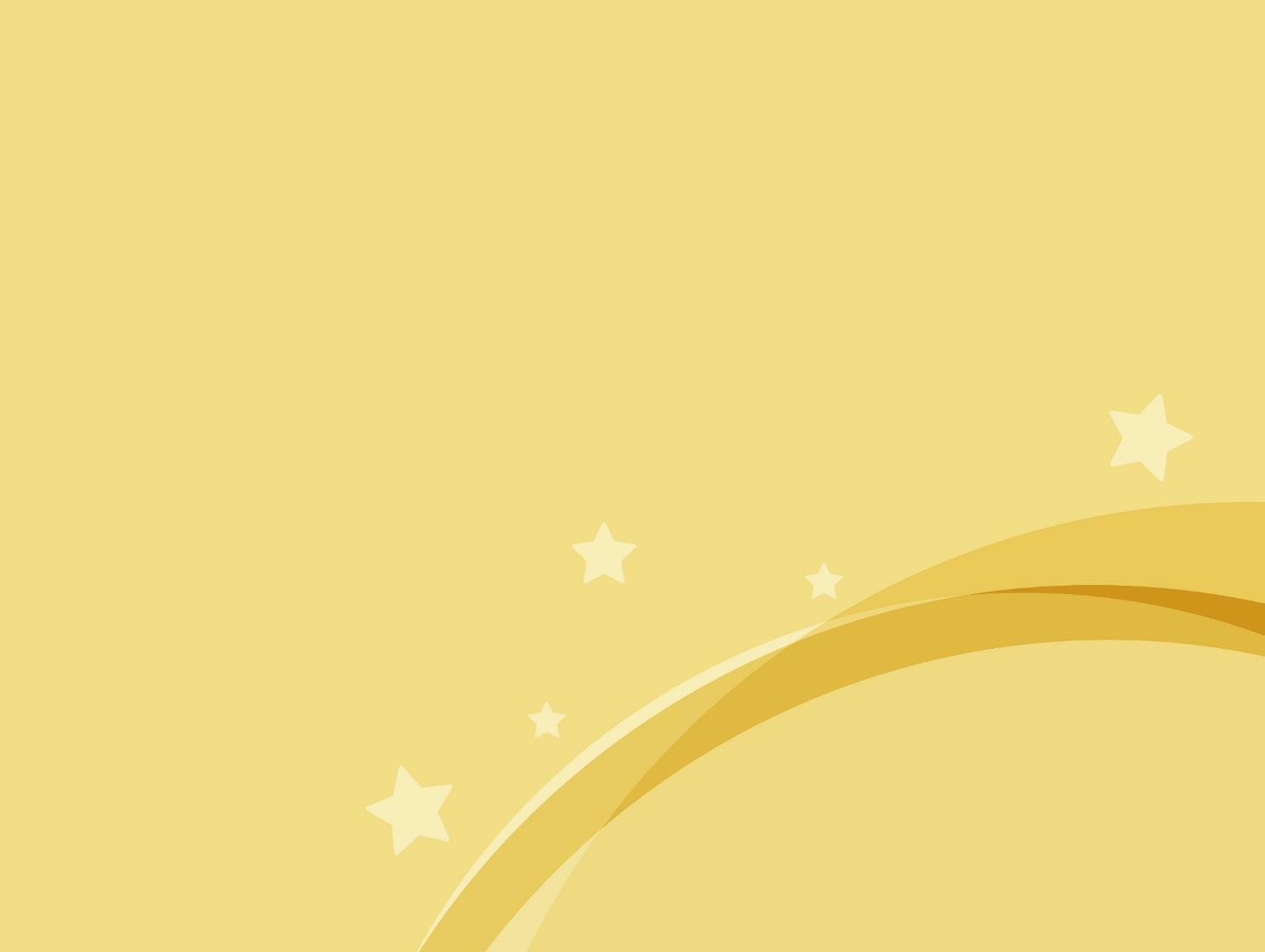 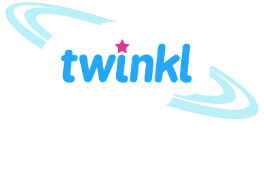 French
Holidays and Hobbies
Year One
French | Year 4 | Holidays and Hobbies | Sports | Lesson 5
Aim
I can engage in conversations, ask and answer questions, express opinions.
Success Criteria
I can answer the question ‘Quel est ton sport préféré ? orally.
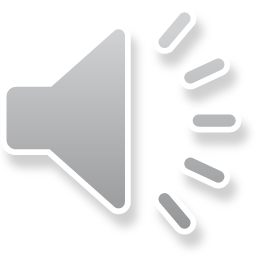 Les Sports: Qu’est ce-que c’est ?(Sports: What Are They?)
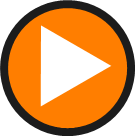 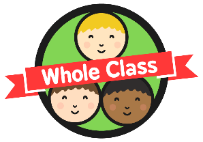 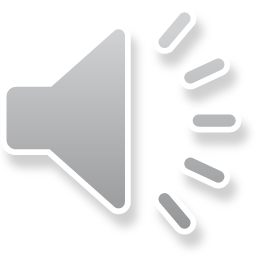 Click play buttons throughout to hear phrases and words.
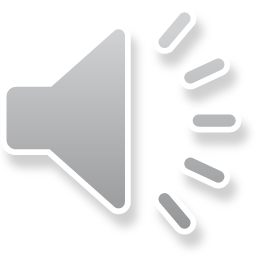 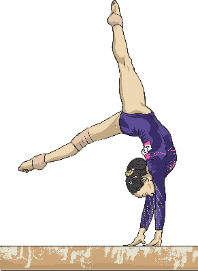 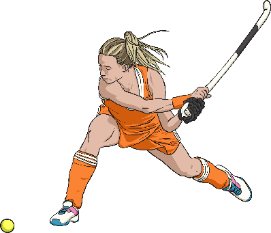 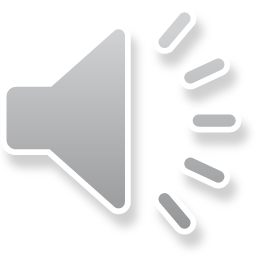 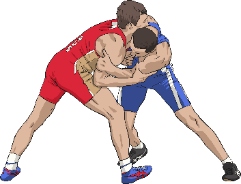 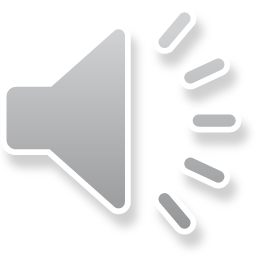 la gymnastique
la lutte
le hockey
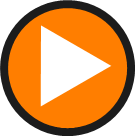 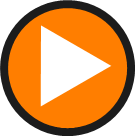 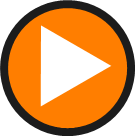 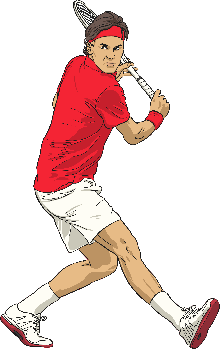 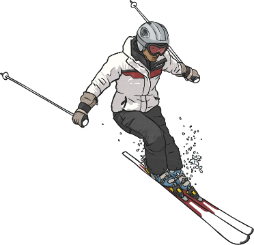 le ski
le tennis
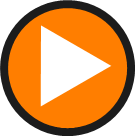 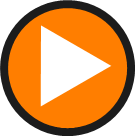 Les Sports: Qu’est ce-que c’est ?(Sports: What Are They?)
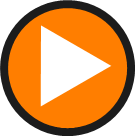 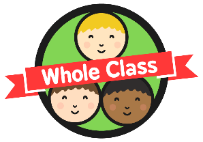 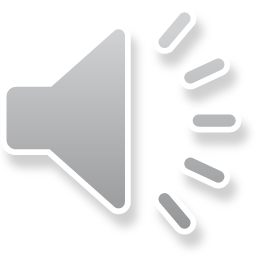 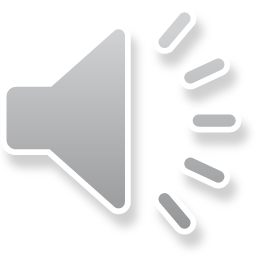 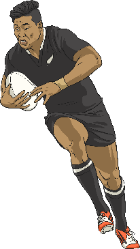 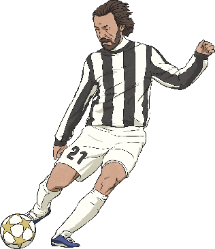 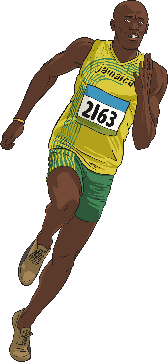 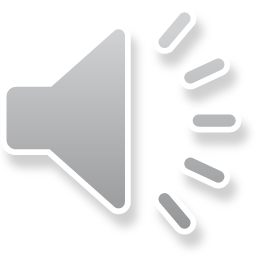 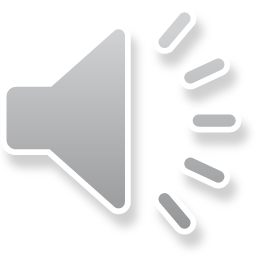 le rugby
le football
la course à pied
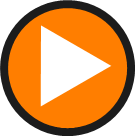 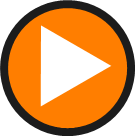 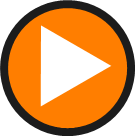 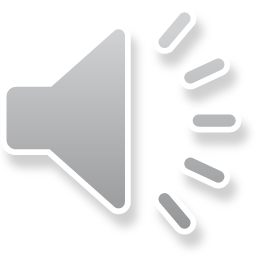 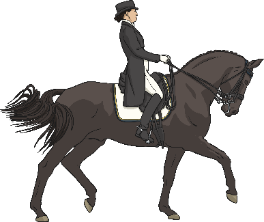 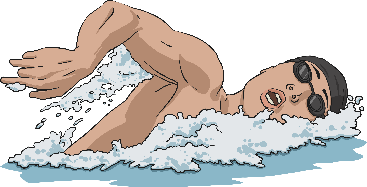 l’équitation
la natation
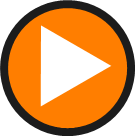 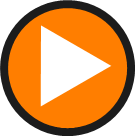 Jouons !(Let’s play!)
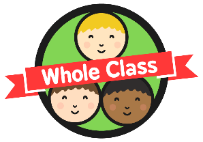 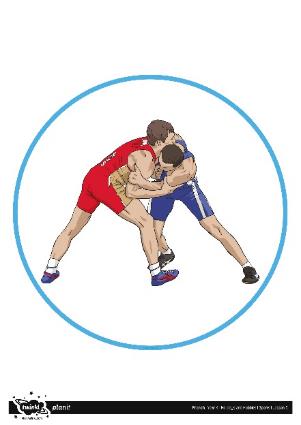 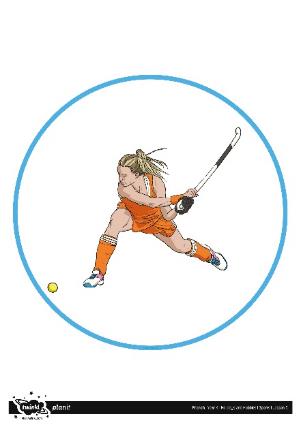 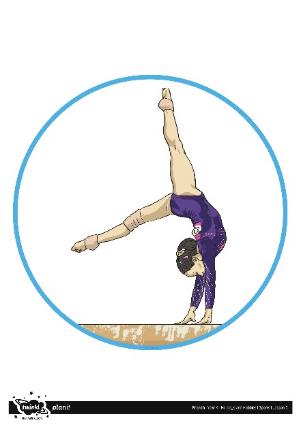 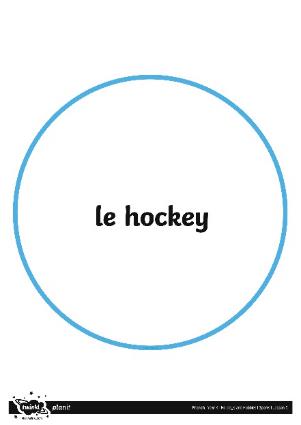 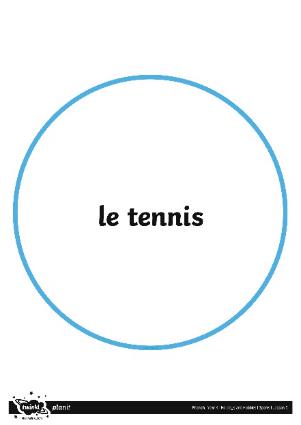 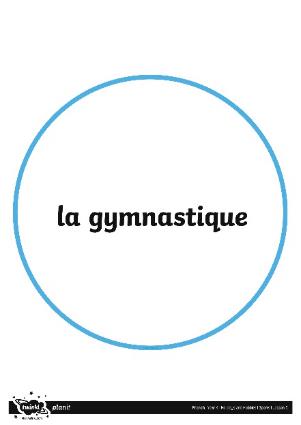 Quel est ton sport préféré ?(What’s Your Favourite Sport?)
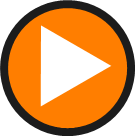 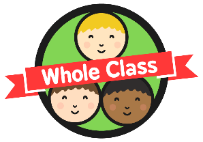 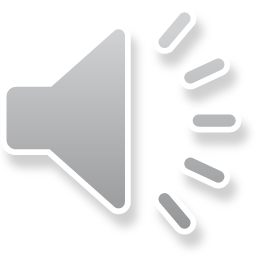 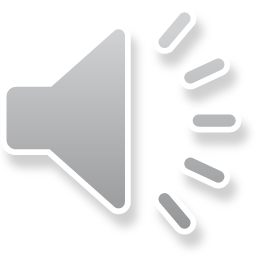 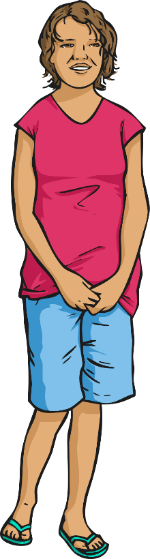 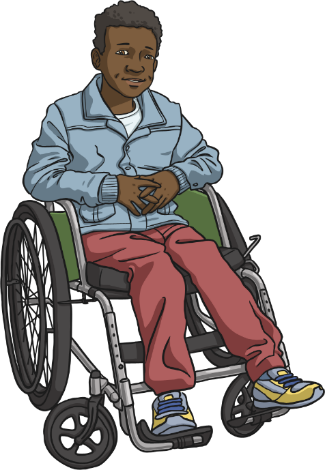 Mon sport préféré est le tennis.
Mon sport préféré est la lutte.
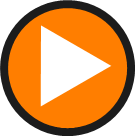 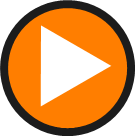 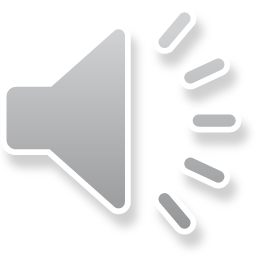 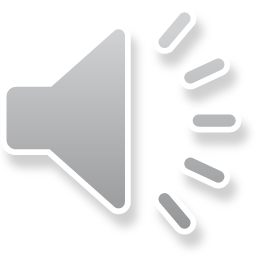 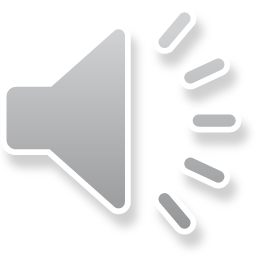 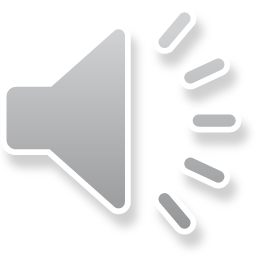 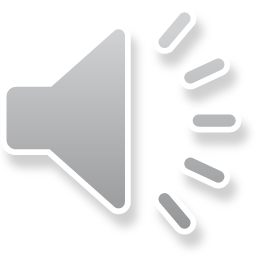 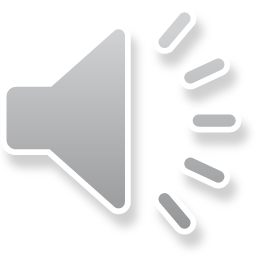 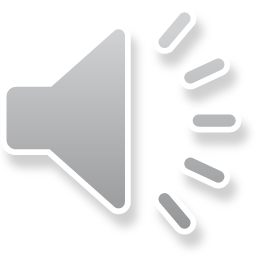 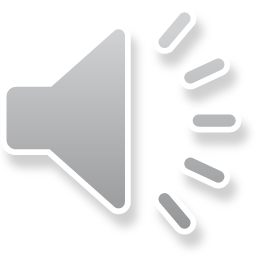 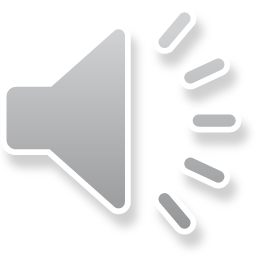 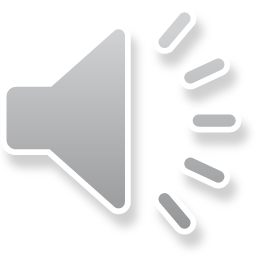 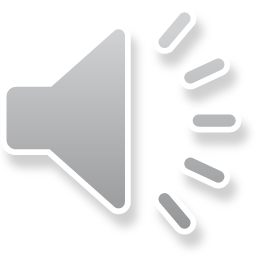 Quel est ton sport préféré ?(What’s Your Favourite Sport?)
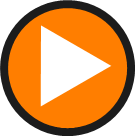 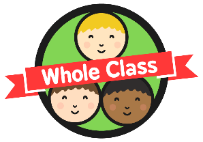 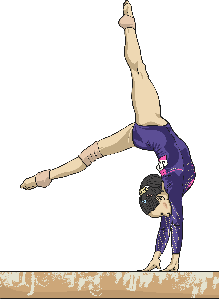 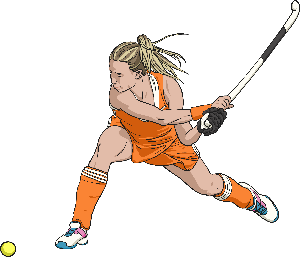 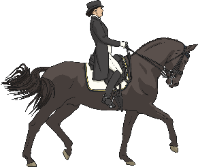 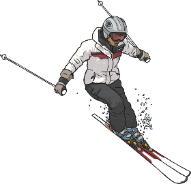 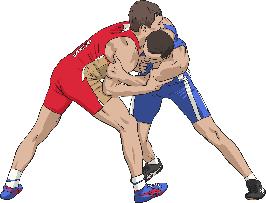 l’équitation
la gymnastique
la lutte
le hockey
le ski
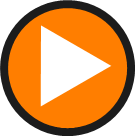 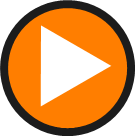 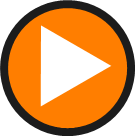 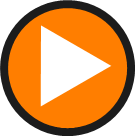 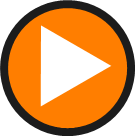 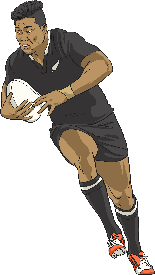 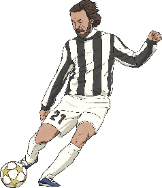 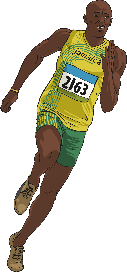 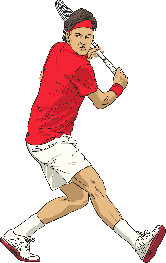 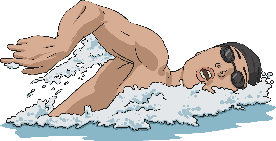 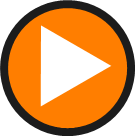 la course à pied
la natation
le tennis
le rugby
le football
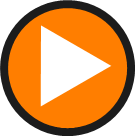 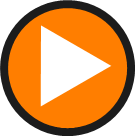 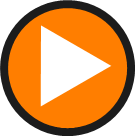 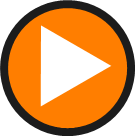 Mon sport préféré est…
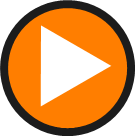